Management of the patient with oropharyngeal swallowing disorders
Treatment planning
The clinician should consider the following when deciding on swallowing treatment: 
Diagnosis 
Prognosis 
Reaction to compensatory strategies 
Severity 
Ability o follow commands 
Respiratory function 
Availability of support 
Patient motivation
Oral Versus Non-oral feeding
The clinician should determine if the patient should be fed orally, or placed on nasogastric tube, gastrostomy or jejunostomy. 
Usually the recommendation of the type of food delivery depends on: 
Time taken to swallow ( oral and pharyngeal transit times) 
Aspiration
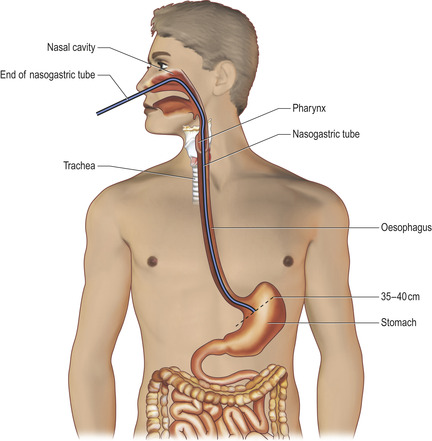 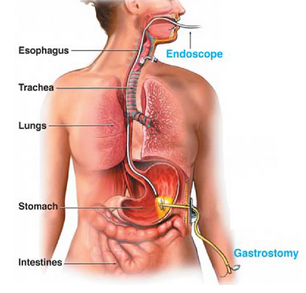 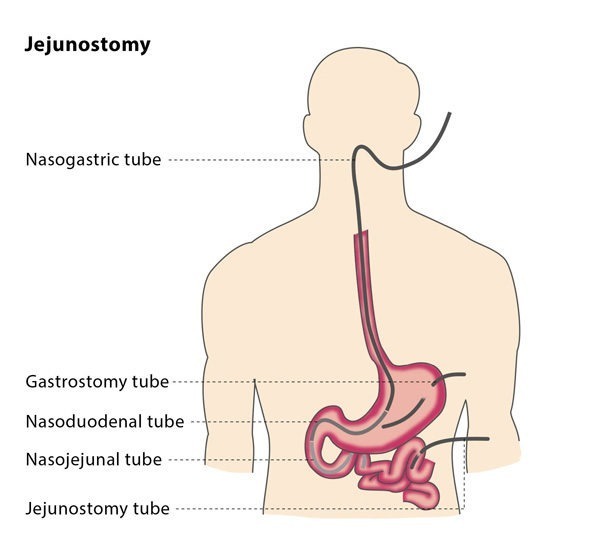 Compensatory treatment procedures
When do we introduce them  ? 
These are strategies that control the flow of food and eliminate the patient symptoms but do not change the physiology of the patient’s swallow. 

 Types of compensatory strategies: 
Postural techniques 
Oral sensory awareness 
Modifying volume and speed of food presentation 
Changing fod consistency or viscosity 
Introducing intraoral prosthetics
Postural techniques
Postural techniques
Postural techniques redirect food flow and change pharyngeal directions in a systematic  way
During the diagnostic procedure:
 the clinician must choose the postural technique that best fits the physiologic/anatomic swallowing disorder identifies earlier in the radiographic study
Next, the client is asked to use these postural changes while swallowing the same type of food that exhibited residue or aspiration ( why?)

Do you think that these techniques are used permanently or temporarily and why ?
Chin-down posture
Involves touching the neck to the chin. 
Physiologic changes: 
The tongue base and epiglottis are pushed closer to the posterior pharyngeal wall
Airway entrance is narrowed
Vallecular space is widened 


Helpful in patients with 
Delayed pharyngeal triggering 
Reduced tongue base retraction  ( residue in vallecula) 
Reduced airway entrance closure 
  https://www.youtube.com/watch?v=kWkhwzQKy88
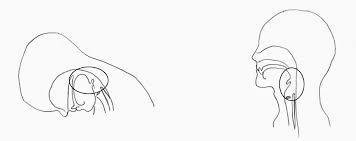 Chin-up posture
Used to drain food from oral cavity using gravity 

Helpful in patients with 
Reduced tongue control ( inefficient oral transit / bolus propulsion)
Head rotation
Physiologic changes: 
twists the pharynx and closes the damaged side of the pharynx so the food flows in the normal side
Basically we eliminate damaged side from the bolus path 

Helpful in patients with 
Unilateral pharyngeal wall impairment ( residue on one side of pharynx)
Unilateral vocal fold weakness ( how? )

https://www.youtube.com/watch?v=K071UnqO2IA
Chin down and head rotation ( to weak side)
Physiologic changes: 
Puts epiglottis in a more protective position 
Narrows laryngeal entrance 
Increases vocal fold closure 

Helpful in patients with 
Reduced laryngeal closure ( aspiration during swallow).
Head tilt
Physiologic changes: 
Head is tilted to better side to use gravity to drain food down the stronger side

Helpful in patients with 
Unilateral oral impairment and unilateral pharyngeal impairment on same side ( residue in mouth and pharynx on same side) 


https://www.youtube.com/watch?v=T60HannQGeQ
Lying down
Physiologic changes: 
Gravity will hold the bolus against pharyngeal wall

Helpful in patients with 
Bilateral reduction in pharyngeal wall contraction 
Reduced laryngeal elevation ( aspiration after swallow). 

Things to consider:
Straw drinking 
Grastoesophageal reflux
Postural techniques
If the postural technique is successful and the patient is able to eat with them, the patient may or may be not given additional therapy 
The patient will be rescheduled for a re-assessed after 3-4 weeks, while he exercises eating with the required posture.
Techniques to improve oral sensory awareness
Techniques to improve oral sensory awareness
These are useful for patients with :
Apraxia 
Tactile agnosia for food 
Delayed onset of oral swallow 
Reduced oral sensation 
Delayed pharyngeal triggering
Techniques to improve oral sensory awareness
These can either be compensatory or therapy techniques
These techniques involve providing preliminary sensory stimulus prior to the initiation of swallow, which alerts central nervous system.
Techniques to improve oral sensory awareness
These techniques include :
Increasing downward pressure of spoon when presenting food 
Presenting a sour bolus 
Presenting a cold bolus 
Presenting a bolus that requires chewing 
Presenting larger volume bolus 
Thermal tactile stimulation
oral sensory stimulation to improve pharyngeal trigger
Thermal-tactile stimulation 

Vertically rubbing anterior faucial arches with a 00 laryngeal mirror that has been placed in crushed ice before presenting the bolus 
This will heighten oral awareness by providing alternating sensory stimulus to the cortex and brain stem. 

Suck-swallow 

Uses increased vertical tongue-jaw sucking movement with the lips closed 
Facilitates triggering of the pharyngeal swallow
Modifying volume and speed of food presentation
Modifying volume and speed of food presentation
E.g., larger bolus enhances pharyngeal triggering 
Patients with weakened laryngeal swallow might need to take smaller boluses at a slower rate
Food consistency changes
This should be the last compensatory strategy to be examind 

Usually appropriate for patients who: 
Have movement disorders
Cannot follow directions 
Oral sensory procedures cannot be done for them
Liquids
Disorders that liquids are appropriate with: 
Oral tongue dysfunction 
Reduced tongue base retraction 
Reduced pharyngeal wall retraction 
Reduced laryngeal elevation 
Reduced crico-pharngeal opening
Thickened liquids
Disorders that thickened liquids are appropriate with: 
Oral tongue dysfunction 
Delayed pharyngeal swallow
Puree and thick food
Disorders that thick food / puree are appropriate with: 
Delayed pharyngeal swallow 
Reduced laryngeal closure at the entrance reduced laryngeal closure throughout
Intraoral prosthetics
Intraoral prosthetics
Oral cancer patients 
Patients with hypoglossal paralysis 
Velo-pharngeal deficits
Intraoral prosthetics
Palatal lift Prosthesis: used with patients with palatal paralysis
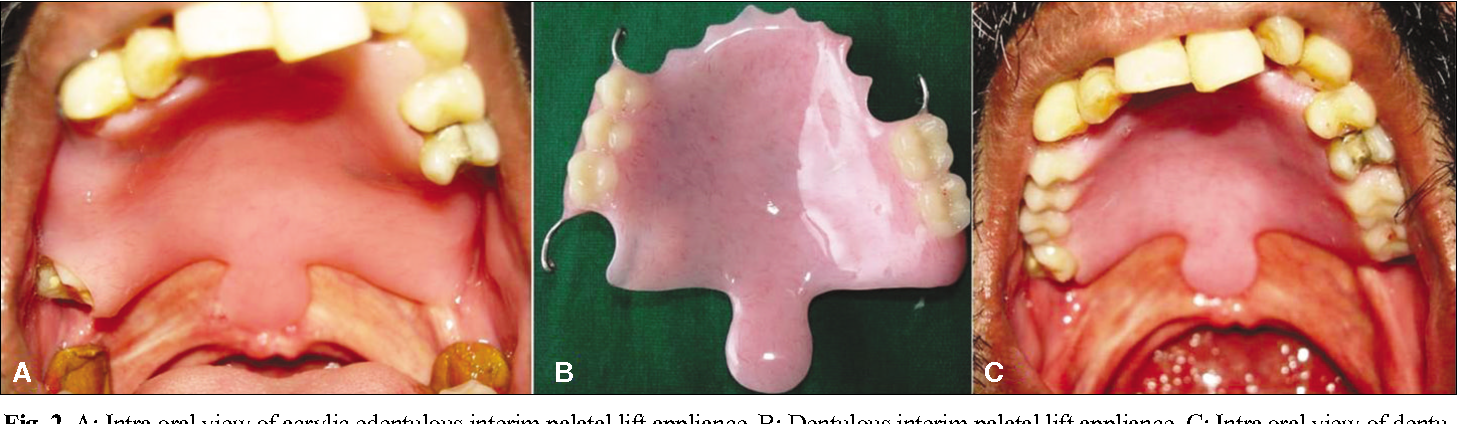 Intraoral prosthetics
Palatal obturator: used with patients with significant resection of soft palate
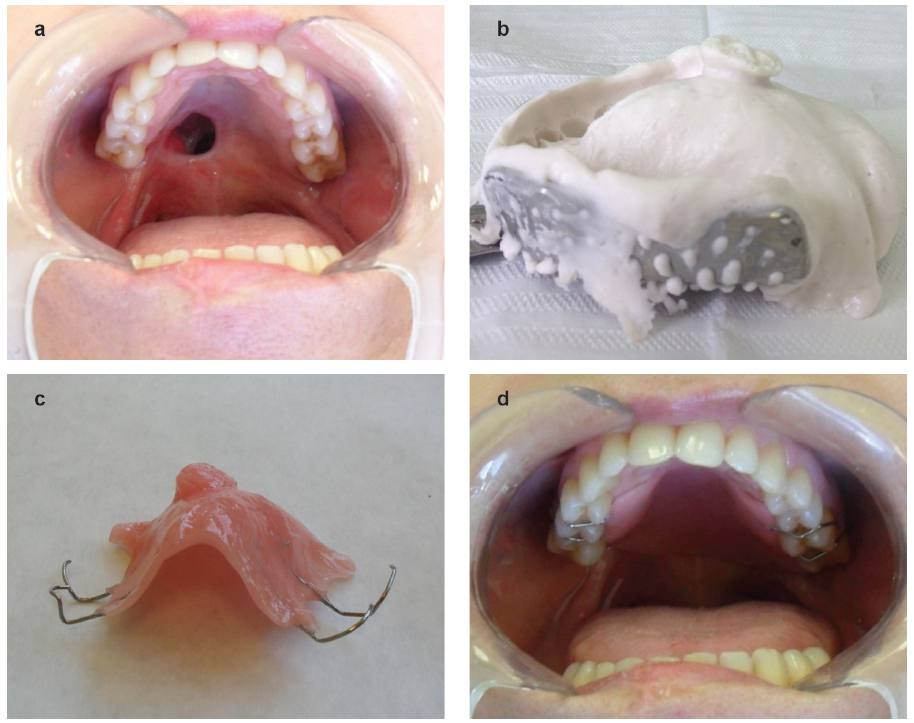 Intraoral prosthetics
Palatal augmentation / reshaping prosthesis: used with patients with significant tongue resections  or bilateral tongue paralysis
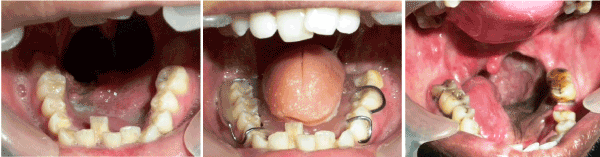